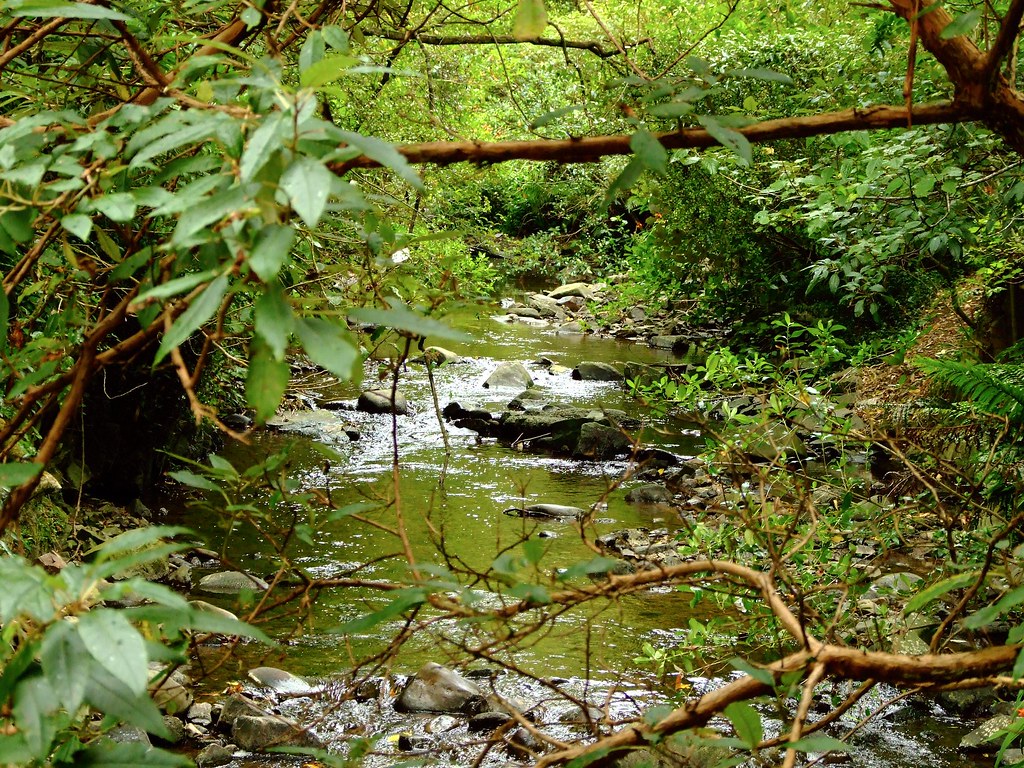 ASSESSING THE MAURI OF THE KAIWHARAWHARA CATCHMENT
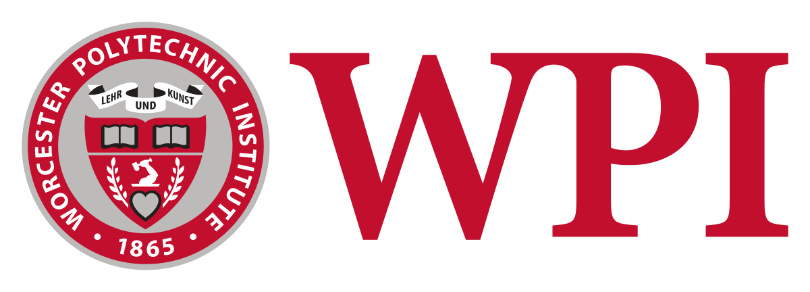 Grant Kortfelt
Thomas O'Leary
Benjamin Petrich
John Sirois
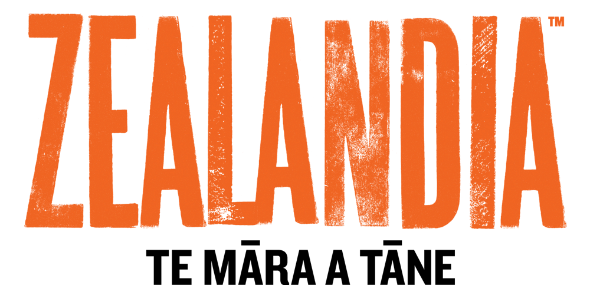 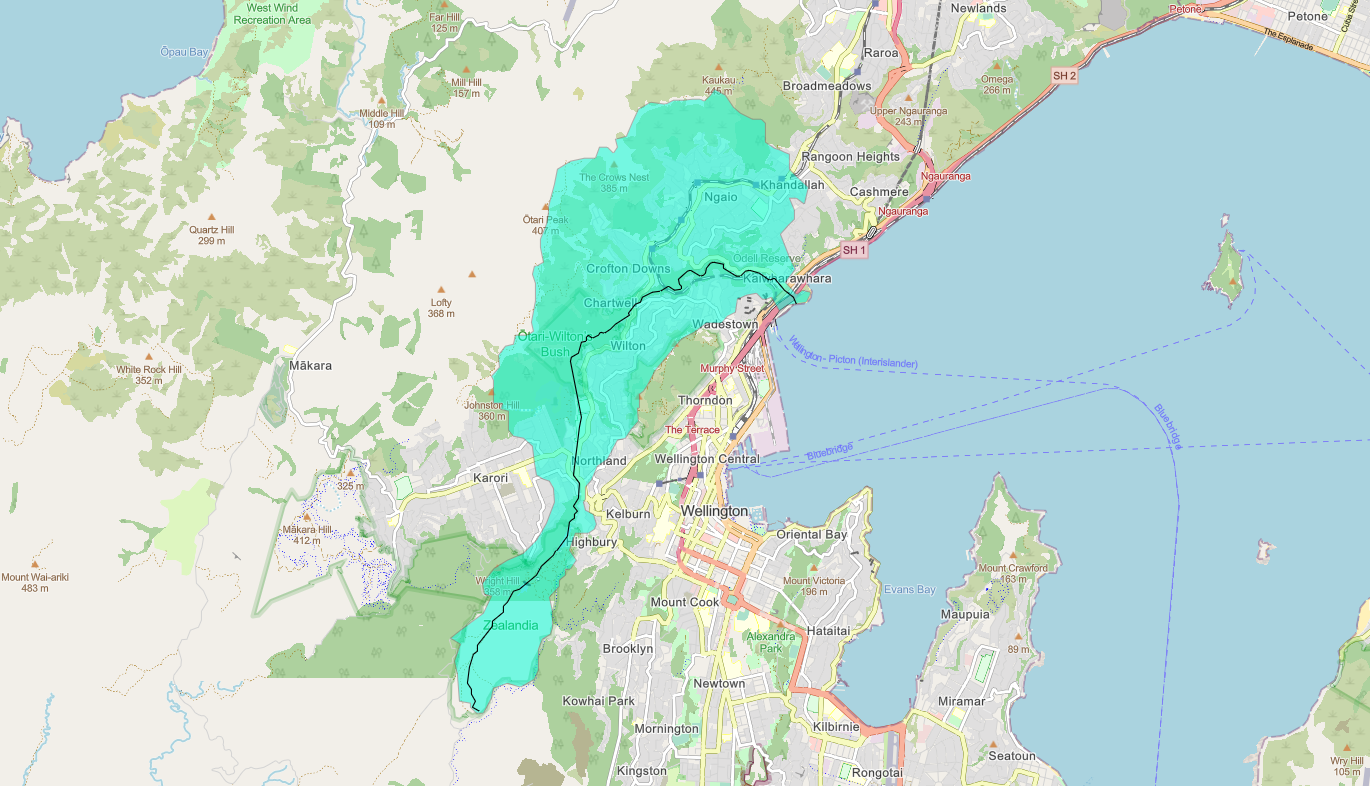 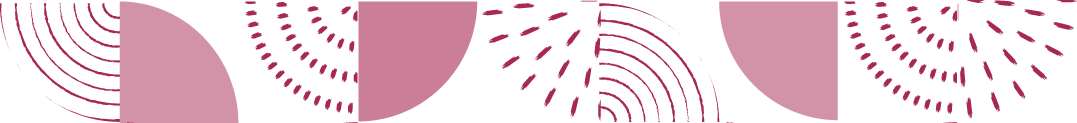 2
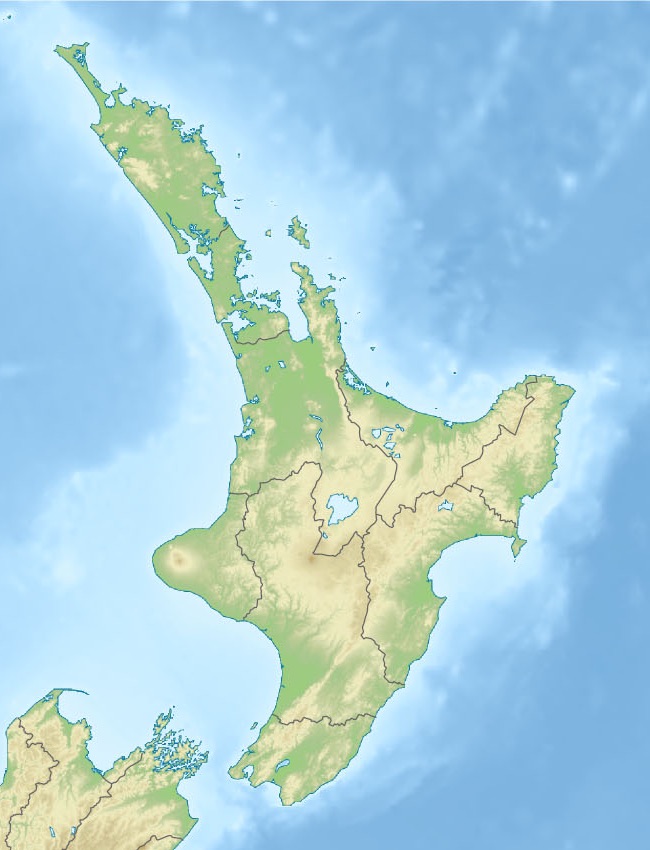 3
KAIWHARAWHARA CATCHMENT
CONTAMINATION
UNORGANIZED DATA
4
These contamination sources impact mauri
SEWAGE LEAKS
RETIRED LANDFILLS
WATER
FOREST
PEOPLE
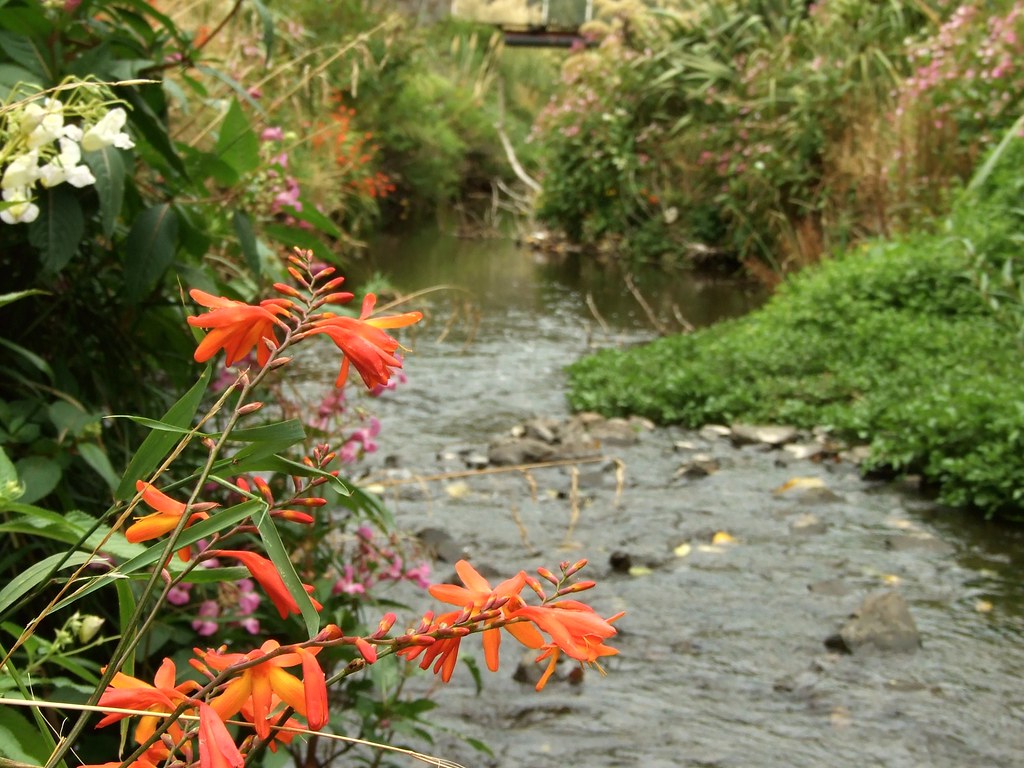 5
Nature’s Rights
Natural entities can be granted personhood
6
Zealandia Wildlife Sanctuary
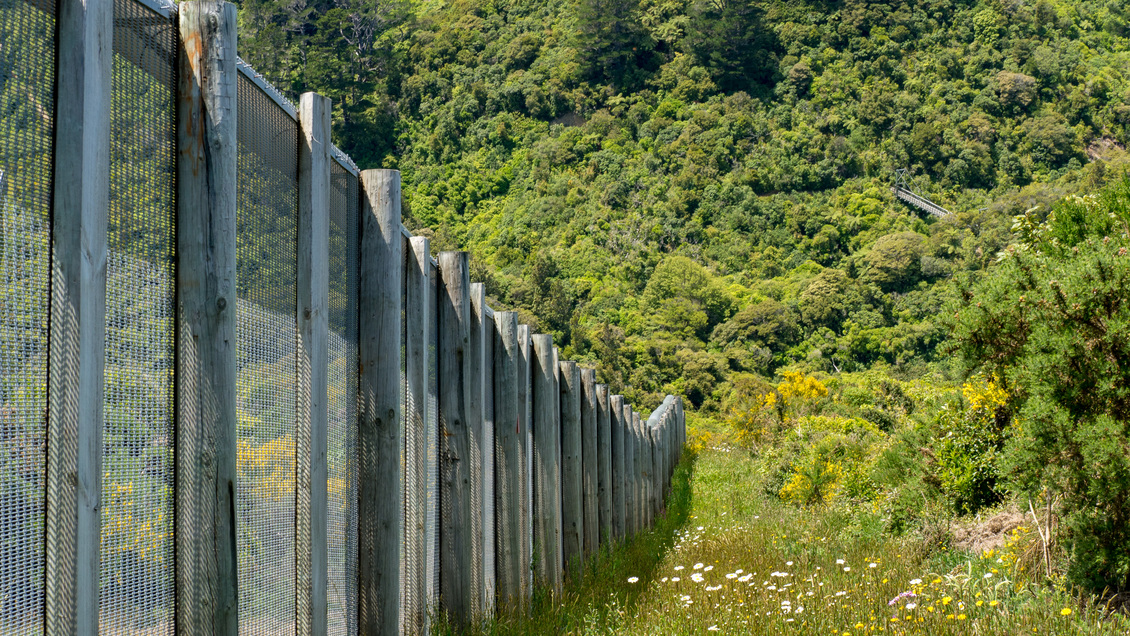 Fenced-in wildlife sanctuary
At the head of the stream
Working to restore the catchment
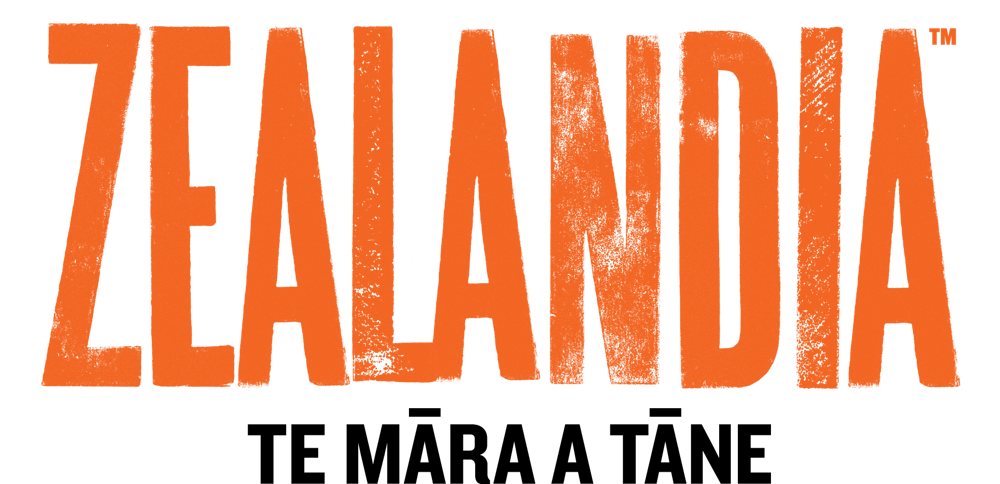 6
7
Goal
To partner with Zealandia Sanctuary to Sea to develop a framework for characterizing the mauri of the Kaiwharawhara catchment.
8
We will complete the following objectives
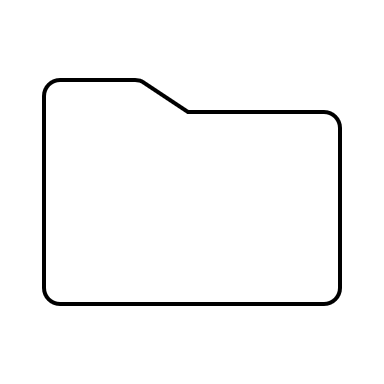 ORGANIZE
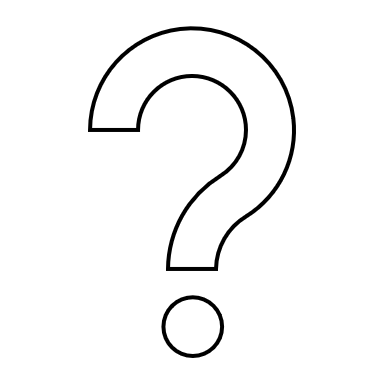 IDENTIFY
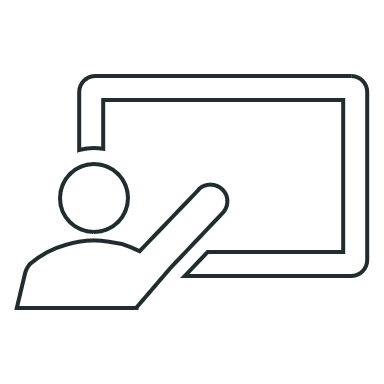 COMMUNICATE
9
We will organize existing data
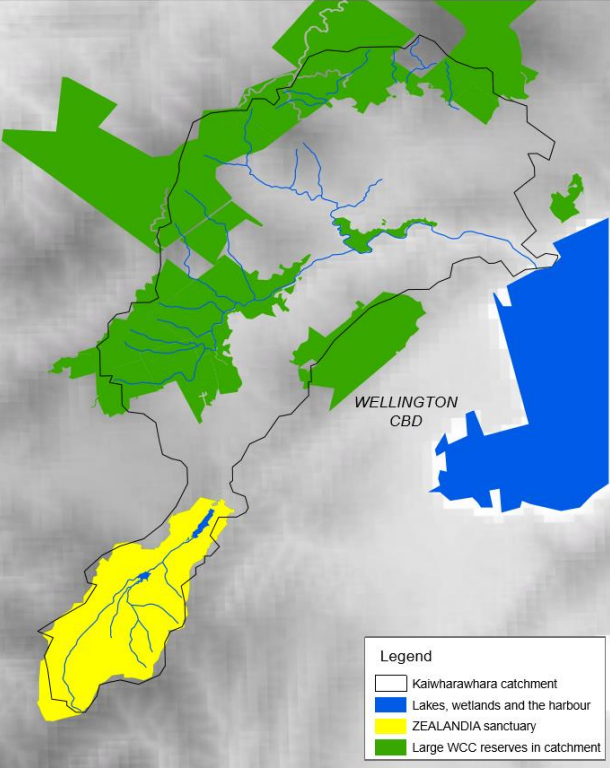 SITE ASSESSMENT
GIS MAPPING
CONSOLIDATE ARCHIVES
10
We will identify areas of improvement
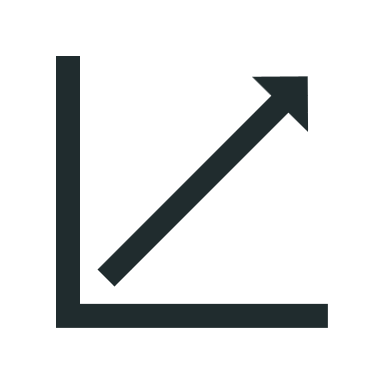 EVALUATE MAURI
INTERVIEW EXPERTS
11
We will communicate our findings
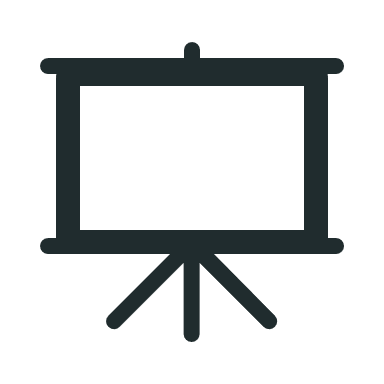 DASHBOARD
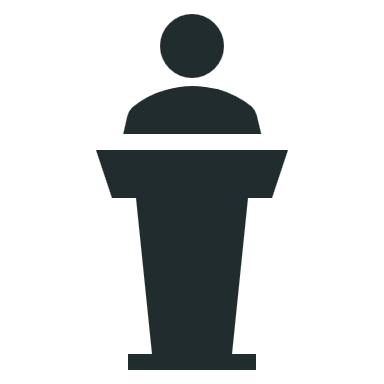 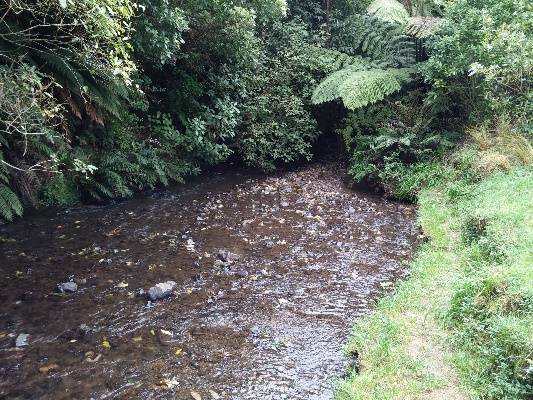 USER TESTING
PRESENT TO IWI
12
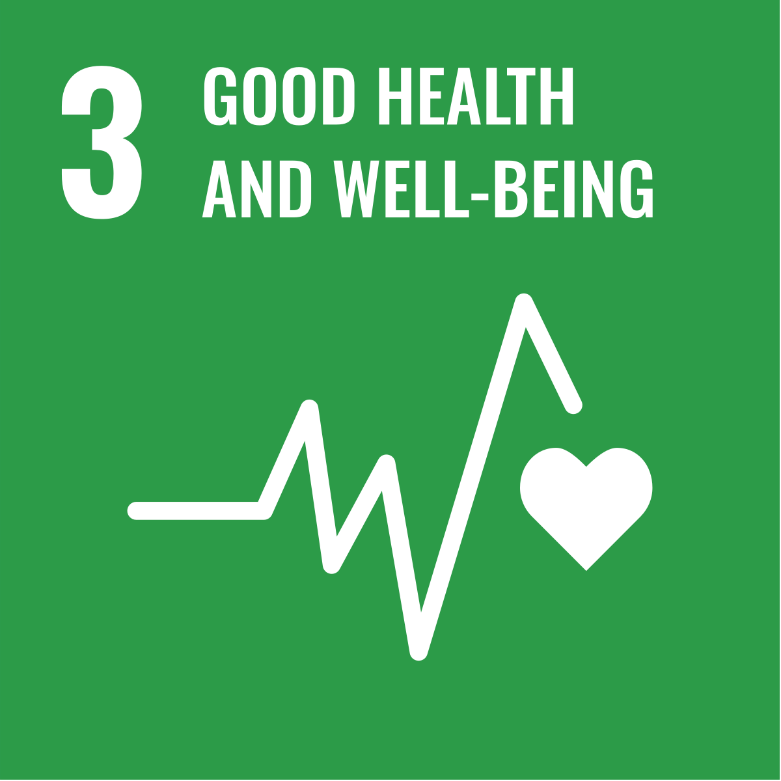 We hope that our project contributes the framework necessary for analyzing the mauri of the Kaiwharawhara catchment.
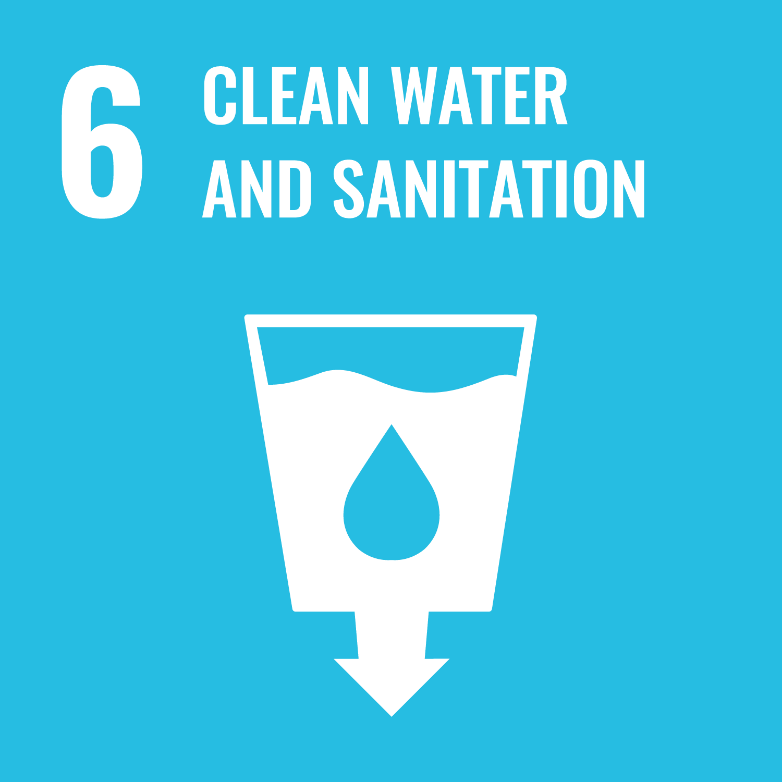 13
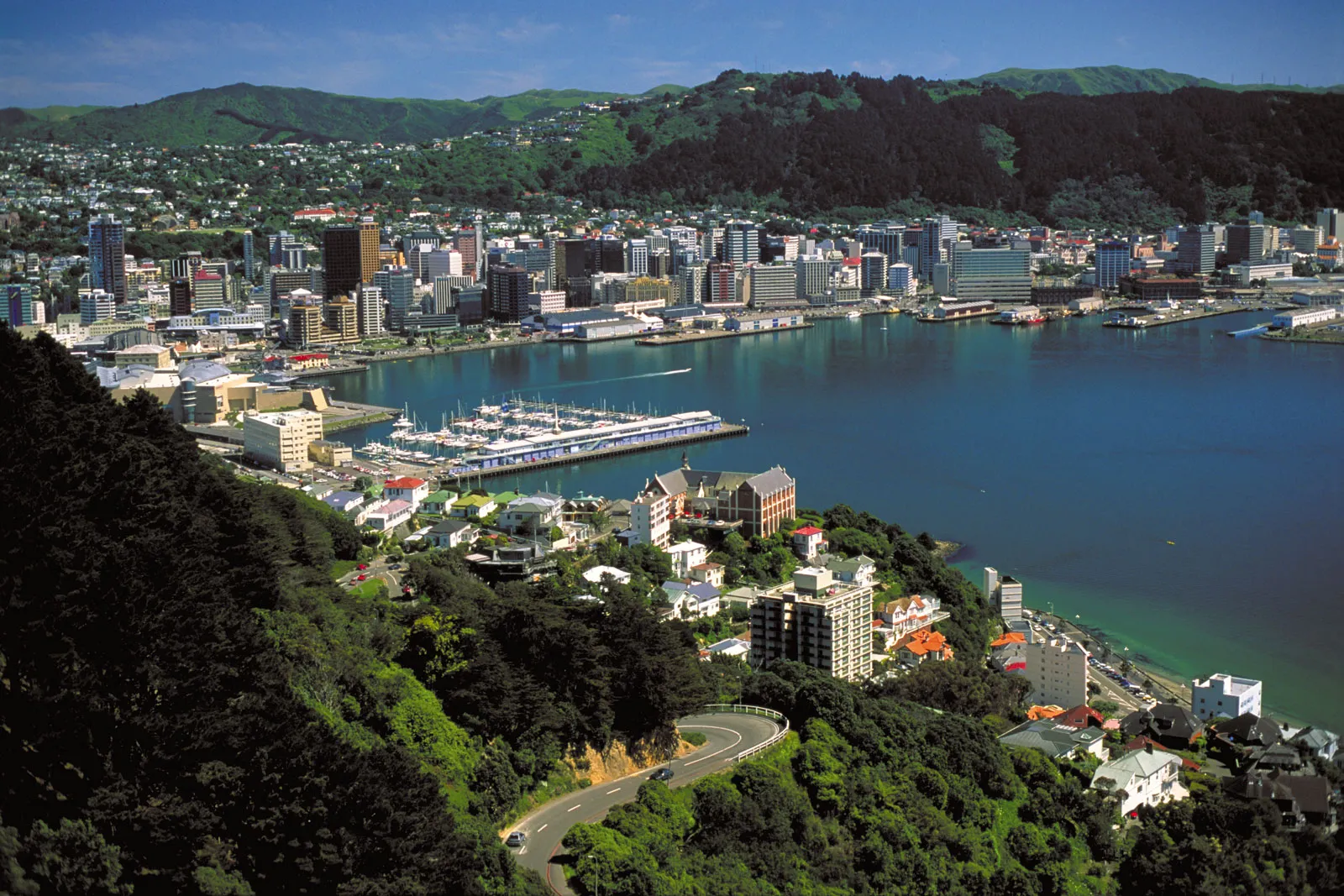 Thank you for your time!
14
Image Credits
WPI Logo (1): https://upload.wikimedia.org/wikipedia/en/thumb/e/ec/WPI_logo.svg/1200px-WPI_logo.svg.png
Zealandia Logo (1, 6): https://raisely-images.imgix.net/zealandia-donations/uploads/zealandia-orange-black-2-png-7b8c5c.png?fit=max&w=1000&auto=format&q=62
Cover Slide (1): https://live.staticflickr.com/2135/2263998309_21fa210a28_b.jpg
New Zealand North Island (2): https://upload.wikimedia.org/wikipedia/commons/f/fa/New_Zealand_North_Island_relief_map.jpg 
Map of Wellington and Catchment (2): Grant Kortfelt via ArcGIS
Kaiwharawhara Catchment (3): https://digitalnz.org/records/31928803
Kaiwharawhara Personhood (5): https://live.staticflickr.com/2040/2264798112_4b8356edcc_b.jpg
Zealandia Fence (6): https://static.sciencelearn.org.nz/images/images/000/003/677/full/ART_Weasel_incursion_at_Zealandia_ZEALANDIA's_fence.jpg?1674171507
Zealandia Map (9): Zealandia. (2018). Sanctuary to Sea Strategy 2018-2028 (p. 5).
Kaiwharawhara Stream (11): https://upload.wikimedia.org/wikipedia/commons/b/b2/Wilton%2C_Wellington_6012%2C_New_Zealand_-_panoramio.jpg
UN Sustainability Goals (12): https://unosd.un.org/content/sustainable-development-goals-sdgs
Wellington Harbor (13): https://cdn.britannica.com/72/74872-050-743569FA/Wellington-top-Mount-Victoria-New-Zealand.jpg
15
References
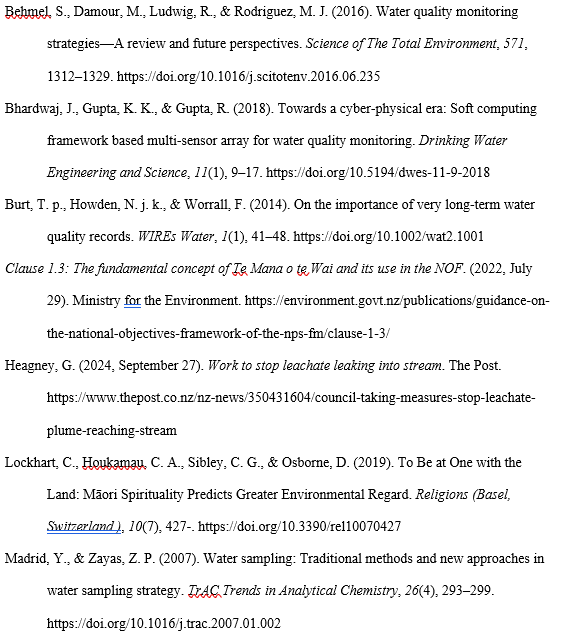 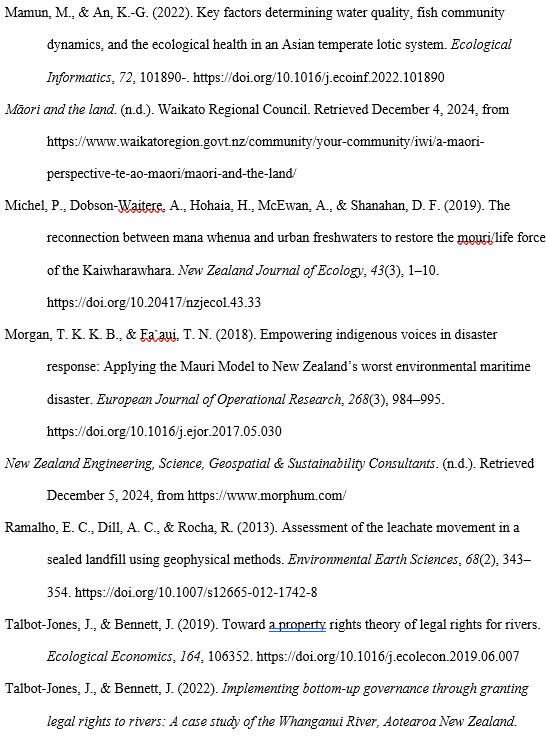 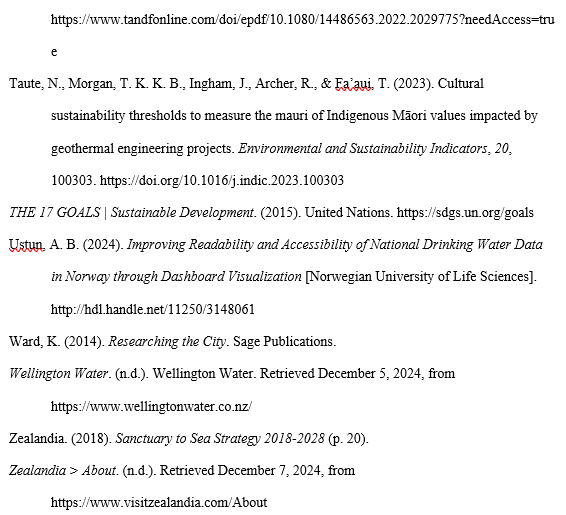